UA.V Operations
E. Physiology
Remote Pilot – Airman Certification Standards
Certification Knowledge Test Description
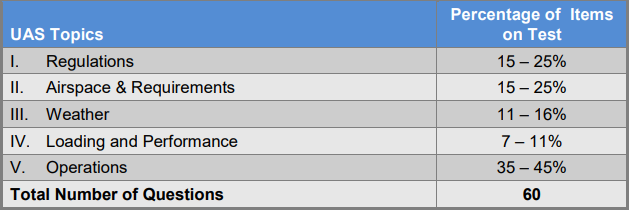 Physiological considerations and their effects on safety, 
such as dehydration and heatstroke.
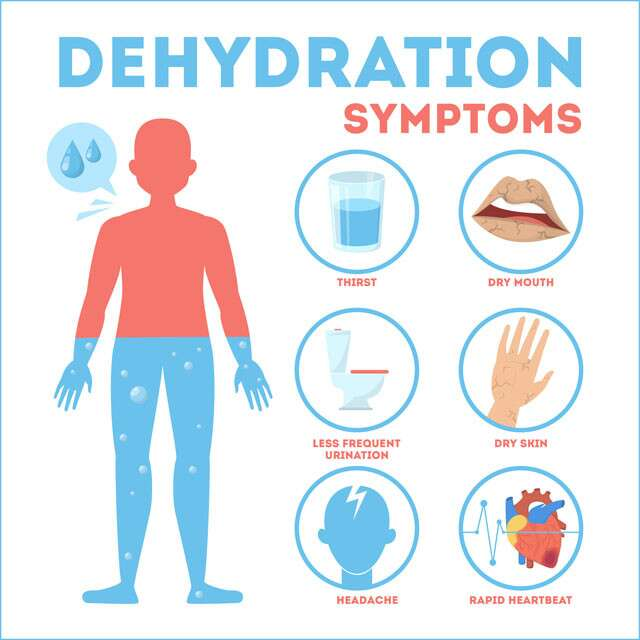 UA.V.E.K1
Physiological considerations and their effects on safety, 
such as dehydration and heatstroke.
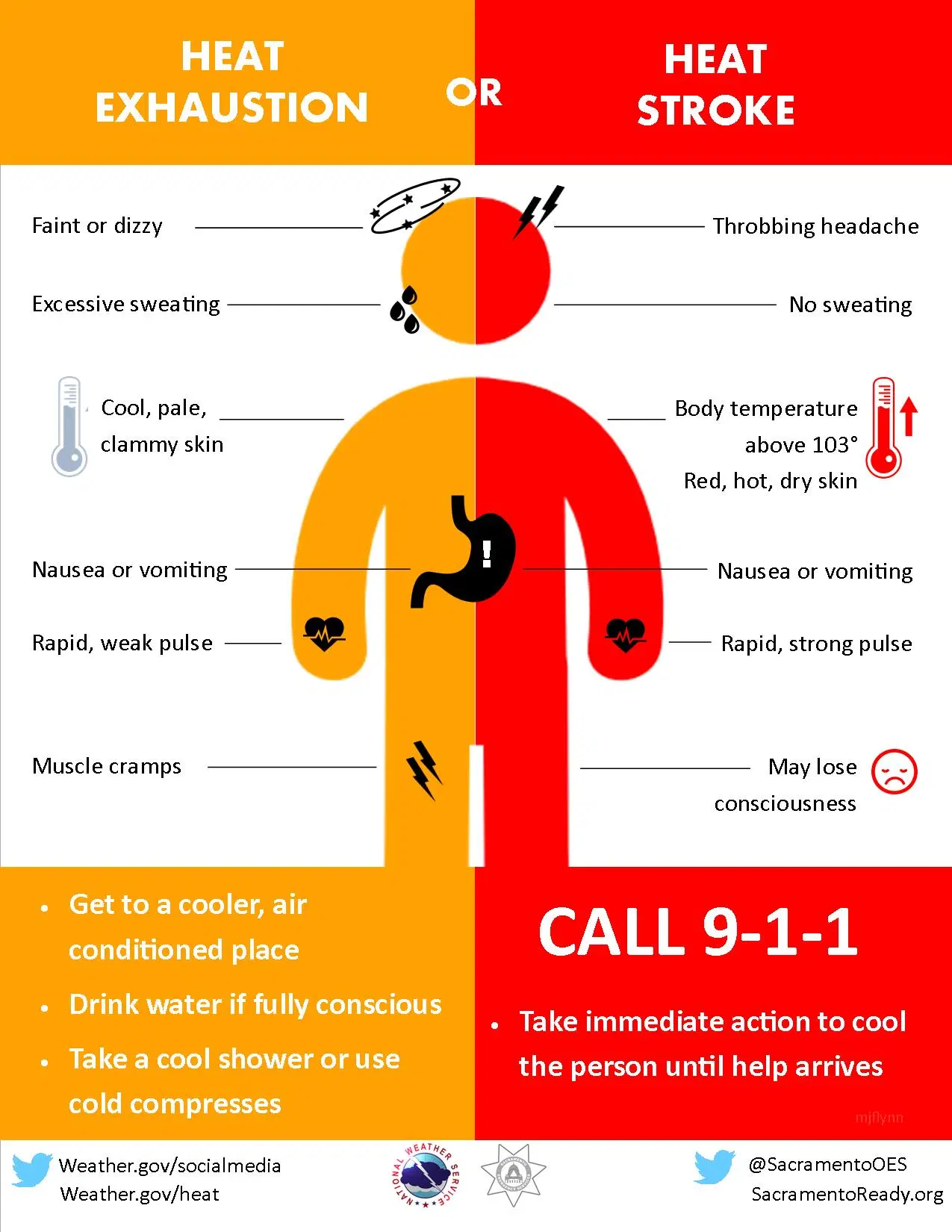 UA.V.E.K1
Drug and alcohol use
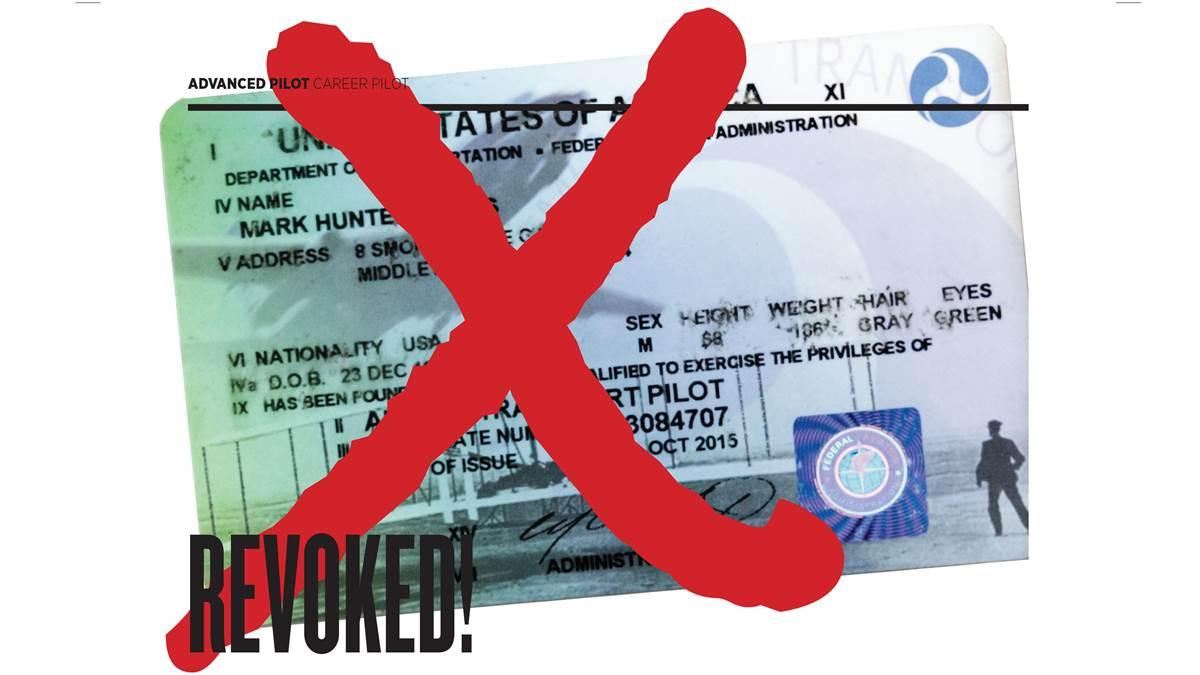 UA.V.E.K2
Drug and alcohol use
Intoxication is determined by the amount of alcohol in the bloodstream. This is usually measured as a percentage by weight in the blood. 14 CFR part 91 requires that blood alcohol level be less than .04 percent and that 8 hours pass between drinking alcohol and piloting an aircraft. A pilot with a blood alcohol level of .04 percent or greater after 8 hours cannot fly until the blood alcohol falls below that amount. Even though blood alcohol may be well below .04 percent, a pilot cannot fly sooner than 8 hours after drinking alcohol. Although the regulations are quite specific, it is a good idea to be more conservative than the regulations.
UA.V.E.K2
Drug and alcohol use
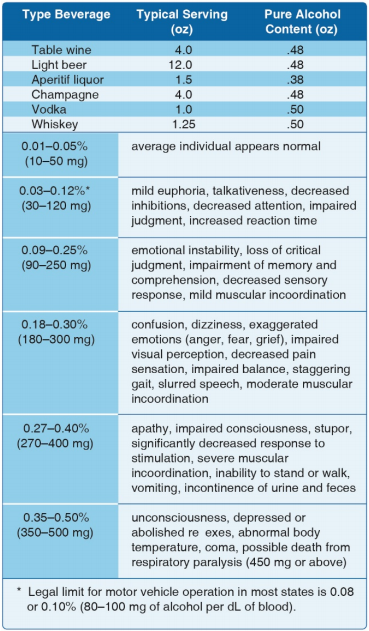 UA.V.E.K2
Prescription and over-the-counter medication
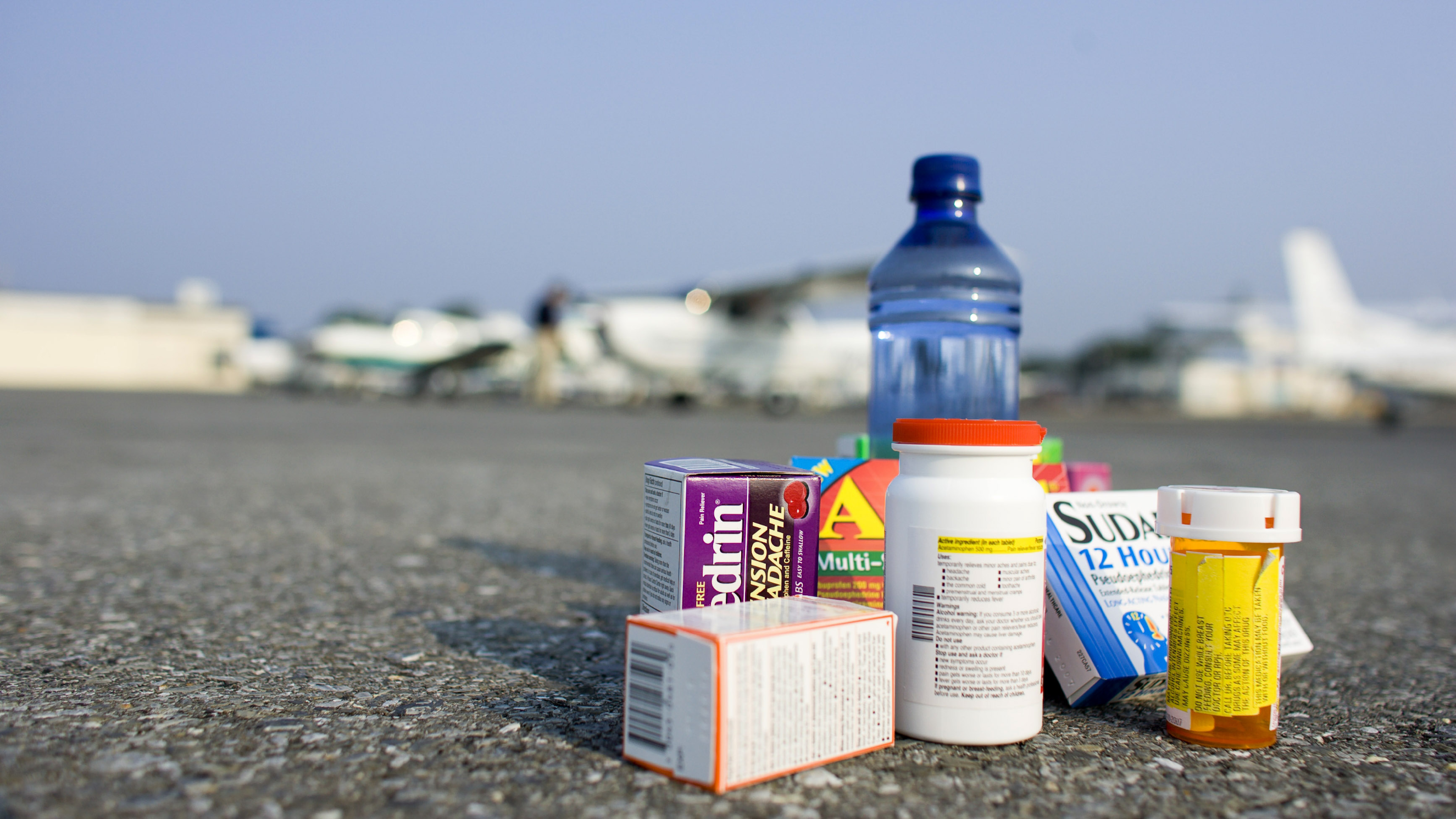 UA.V.E.K3
Prescription and over-the-counter medication
Guide for Aviation Medical Examiners

Pharmaceuticals (Therapeutic Medications)   Do Not Issue - Do Not Fly
https://www.faa.gov/about/office_org/headquarters_offices/avs/offices/aam/ame/guide/pharm/dni_dnf/


What Over-the-Counter (OTC) medications can I take and still be safe to fly?
https://www.faa.gov/licenses_certificates/medical_certification/media/OTCMedicationsforPilots.pdf
UA.V.E.K3
Hyperventilation
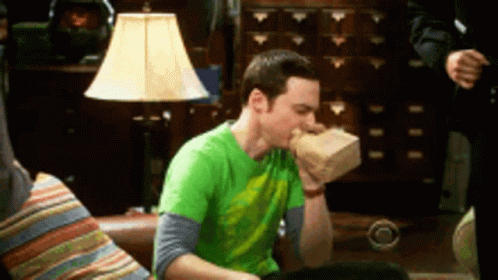 UA.V.E.K4
Stress and fatigue
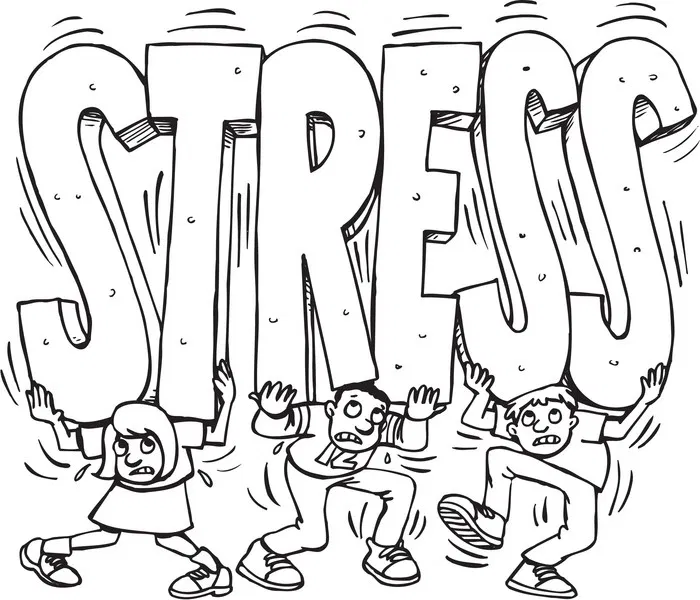 UA.V.E.K5
Stress and fatigue
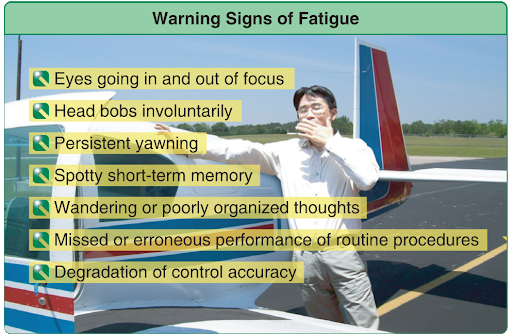 UA.V.E.K5
Factors affecting vision
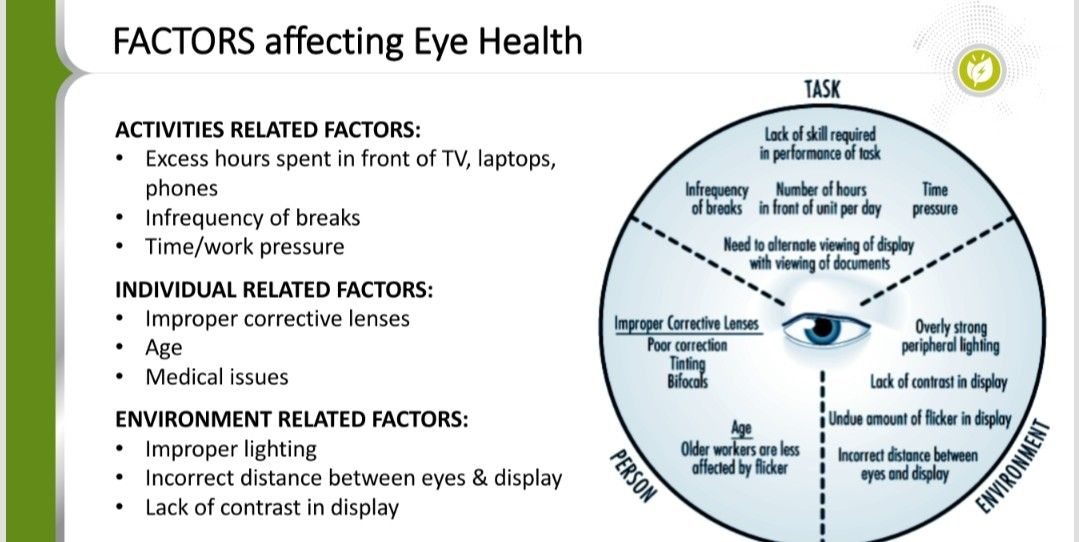 UA.V.E.K6
Factors affecting vision
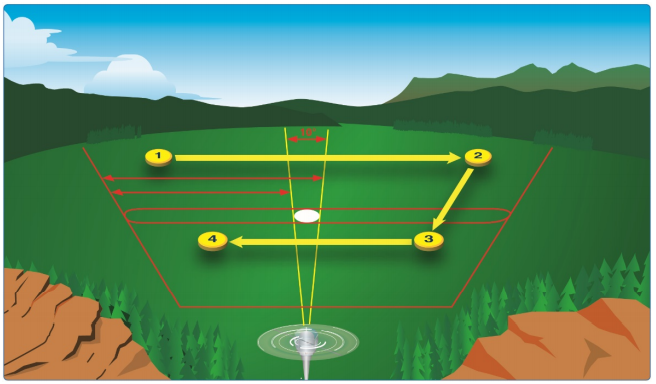 UA.V.E.K6
Fitness for flight
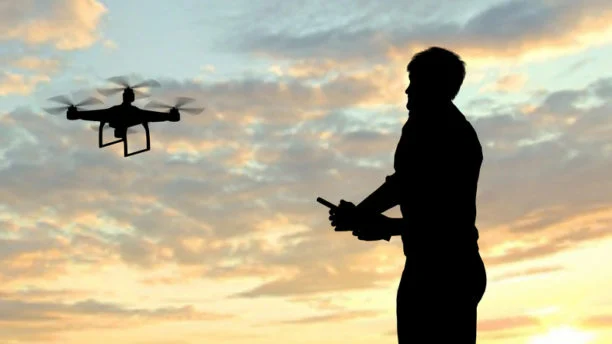 UA.V.E.K7